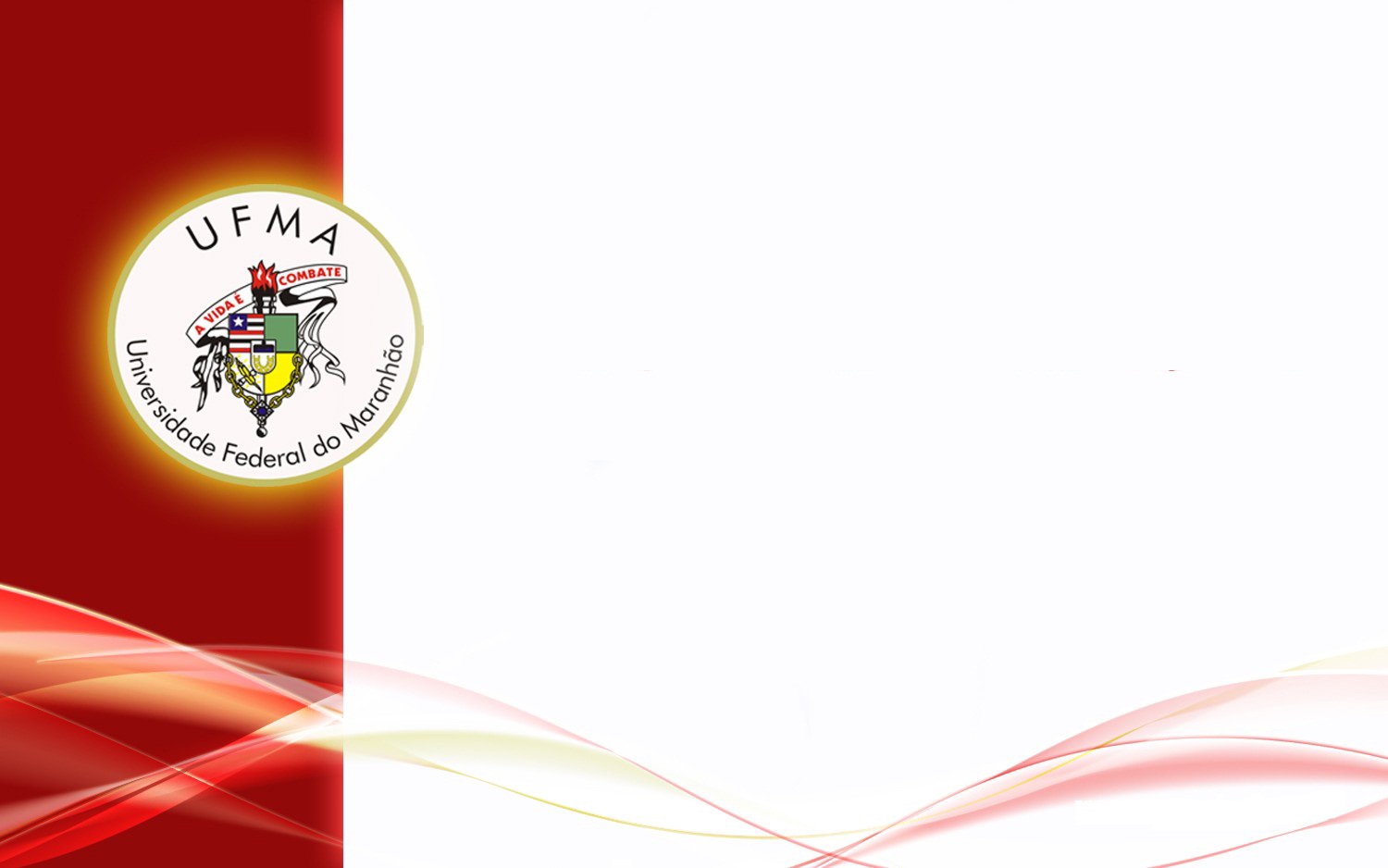 Universidade Federal do Maranhão
Centro de Ciências Sociais
Curso de Administração
ORGANIZAÇÃO, SISTEMAS E MÉTODOS: o uso do regimento enquanto forma de controle interno administrativo
Gustavo Damianse Almeida


Orientador: Prof. Ms. Vilma Moraes Heluy


São Luís - MA
2014
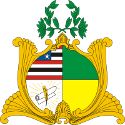 Introdução
Os estados e os municípios brasileiros buscam a qualidade nos serviços públicos oferecidos aos cidadãos. 



O modelo de planejamento utilizado ainda é o de controle financeiro, deixando de lado os aspectos da organização, sistema e métodos da instituição.



Daí surge à função do regimento interno dentro do órgão público, onde Deocleciano Torrieri Guimarães conceitua regimento como sendo “Normas agrupadas que disciplinam o serviço interno ou o funcionamento de tribunais, assembléias legislativas, corporações, fundações, instituições civis” (GUIMARÃES, 2007).
Introdução
Objetivos
Referencial Teórico
Metodologia
Discussões e 
Resultados
Considerações 
Finais
Objetivos
Introdução
Objetivos
Referencial Teórico
Metodologia
Discussões e 
Resultados
Considerações 
Finais
.
‘
Referencial Teórico
ORGANIZAÇÃO, SISTEMAS E MÉTODOS (OSM)

Conceito de Organização

Em Administração, organização tem sempre e necessariamente dois sentidos. 

O primeiro sentido diz respeito à combinação de esforços individuais que tem por finalidade realizar propósitos coletivos. Exemplo: empresas, associações, órgãos do governo, ou seja, qualquer entidade pública ou privada, com objetivo de  alcançar o objetivo coletivo, do grupo.

O segundo sentido tem a ver com um conjunto bem determinado de procedimentos, divididos e sequenciados, necessários para se realizar um trabalho. Como exemplo tem-se o regimento interno, que constitui o foco do nosso trabalho, buscando a verificação do seu uso enquanto forma de controle interno administrativo.
Introdução
Objetivos
Referencial Teórico
Metodologia
Discussões e 
Resultados 
Considerações 
Finais
Referencial Teórico
Conceito de Sistema

Do ponto de vista da administração de empresa é um conjunto de atividades interligadas de forma que todas estejam numa relação direta, de maneira a possibilitar que determinados objetivos sejam alcançados (LERNER, 1979).



Conceito de Método

Segundo Chinelato (2000), o termo método refere-se a economia de esforços, tempo e movimentos por meio da simplificação e racionalização do trabalho, tendo como resultados diretos, o aumento da produtividade e a diminuição das despesas.
Introdução
Objetivos
Referencial Teórico
Metodologia
Discussões e 
Resultados 
Considerações 
Finais
Referencial  Teórico
FUNÇÃO DA OSM DENTRO DAS ORGANIZAÇÕES


O especialistas terão sobre qualquer outro profissional a possibilidade de dedicação total a tais responsabilidades;

Imparcialidade e acesso livre a qualquer setor da empresa; 

Apresentação de novos pontos de vista sobre conceitos e decisões antigas, pelo conhecimento de novas técnicas e outras experiências, oferecendo novas soluções; 

Treinamento e educação, em função da competência para difundir uma visão global da empresa;

Lerner (1991)
Introdução
Objetivos
Referencial Teórico
Metodologia
Discussões e 
Resultados 
Considerações 
Finais
Referencial  Teórico
ATUAÇÃO DO PROFISSIONAL DE OSM DENTRO DAS ORGANIZAÇÕES


É importante que a comunicação interna funcione, para que não haja ruídos entre a porção estratégica da empresa, a parte tática e os operacionais, deixando sempre clara a mensagem original e constituindo a base de apoio para a OSM dentro da empresa (LERNER, 1991).


O objetivo final da atuação:


Renovação organizacional, através da manipulação da empresa como um sistema social, aberto, em permanente sintonia com as demandas de seu ambiente, externo e/ou interno.
Introdução
Objetivos
Referencial Teórico
Metodologia
Discussões e 
Resultados 
Considerações 
Finais
Referencial Teórico
A cultura da organização

 
A cultura compreende, além das normas formais, também o conjunto de regras não escritas. 

Para se obter uma mudança duradoura, não se tenta mudar as pessoas, mas as restrições organizacionais que operam sobre elas (GIBSON et al. apud CURY, 2007).

Dessa forma, ao se fazer um diagnóstico organizacional, é fundamental identificar as normas em que as pessoas se enquadram, separando as eficazes das ineficazes, devendo estas últimas serem modificadas.
Introdução
Objetivos
Referencial Teórico
Metodologia
Discussões e 
Resultados 
Considerações 
Finais
Referencial  Teórico
MANUAL DE ORGANIZAÇÃO

Manual de organização é o relatório formal das atividades e do respectivo organograma da empresa, não devendo ter caráter estático e espelhando dinamicamente a situação de toda a empresa (CURY, 2007).

PRINCIPAIS ELEMENTOS

As normas que são as indicações de quem executa ou pode executar os diversos trabalhos do processo administrativo;

Os procedimentos que são as indicações de como são executados os trabalhos dentro do processo administrativo;

Os formulários que são as indicações dos documentos que circulam no processo administrativo, bem como da forma de manipulação;

Os fluxogramas que são as indicações dos gráficos representativos dos diversos procedimentos descritos (CURY, 2007).


.
Introdução
Objetivos
Referencial Teórico
Metodologia
Discussões e 
Resultados 
Considerações 
Finais
Referencial Teórico
CONTROLE INTERNO ADMINISTRATIVO.

É o conjunto de atividades, planos, rotinas, métodos e procedimentos interligados, estabelecidos com vistas a assegurar que os objetivos das unidades e entidades da administração pública sejam alcançados, de forma confiável e concreta (TCU, 2009). 
 
OS OBJETIVOS DO CONTROLE INTERNO ADMINISTRATIVO.

Observância das normas legais, instruções normativas, estatutos e regimentos;  

Busca por evitar o cometimento de erros, desperdícios, abusos, práticas antieconômicas e fraudes; 

Permissão para implementação de programas, projetos, atividades, sistemas e operações, visando à eficácia, eficiência e economicidade na utilização dos recursos;

Enfim, a eficácia do controle interno administrativo se deve pela competência, formação profissional e integridade do pessoal.
Introdução
Objetivos
Referencial Teórico
Metodologia
Discussões e 
Resultados 
Considerações 
Finais
Referencial Teórico
PRINCÍPIOS DO CONTROLE INTERNO ADMINISTRATIVO.

Interesse público.

Economicidade.

Celeridade.

Razoabilidade.

Proporcionalidade.

Probidade administrativa.

A observância dos princípios elencados nesta seção não evitam a conduta desonesta por parte de alguns Administradores, mas se obedecidos garantirão uma melhora na gestão dos recursos públicos.
Introdução
Objetivos
Referencial Teórico
Metodologia
Discussões e 
Resultados 
Considerações 
Finais
Referencial Teórico
REGIMENTO INTERNO

É o documento que apresenta um conjunto de normas estabelecidas para regulamentar à organização e o funcionamento do órgão, devendo ser aprovado pelo titular do órgão e ser posto em vigor por ato do governador.

A IMPORTÂNCIA DO REGIMENTO INTERNO

Explicita a estrutura administrativa;

Especifica todas as atividades funcionais e os limites das unidades orgânicas; 

Equilibra essas atividades em um todo harmônico, sem perder de vista que o processo organizacional é sistêmico e que em  vários setores interagem visando à coerência e à eficácia do conjunto.
Introdução
Objetivos
Referencial Teórico
Metodologia
Discussões e 
Resultados 
Considerações 
Finais
Metodologia
Estudo de caso com abordagem quantitativa.

LOCAL DO ESTUDO
 
Secretaria de Estado de Comunicação (SECOM-MA).

AMOSTRA
A amostra foi constituída pelos Gestores técnico- administrativos e dos servidores subordinados diretos aos mesmos, totalizando 20  servidores.
Introdução
Objetivos
Referencial Teórico
Metodologia
Discussões e 
Resultados 
Considerações 
Finais
Metodologia
Instrumento e coleta de dados
 
A coleta de dados foi realizada através dos questionários estruturados. 

Foi utilizado um questionário com dez perguntas fechadas onde os sujeitos da pesquisa que se propuseram a contribuir, entenderam o propósito acadêmico do estudo e tiveram total liberdade para responder às questões solicitadas. 

Após o primeiro contato, foi aplicado o questionário individualmente. O próprio pesquisador foi receber pessoalmente os questionários respondidos, garantindo o anonimato dos mesmos.
Introdução
Objetivos
Referencial Teórico
Metodologia
Discussões e 
Resultados 
Considerações 
Finais
Metodologia
A ANÁLISE DOS DADOS

A forma facilitada para interpretação foi alcançada após a tabulação dos dados coletados, porcentagens e confecção dos gráficos  que permitiram uma melhor análise e compreensão por parte do pesquisador, e assim em consequência, dos leitores. 

Os dados foram organizados no programa Excel 2007 da Microsoft. A análise dos dados se deu por estatística descritiva, sendo considerado a média, valores absolutos e relativos.
Introdução
Objetivos
Referencial Teórico
Metodologia
Discussões e 
Resultados 
Considerações 
Finais
m
Discussões e Resultados
Gráfico 1 - Percentual dos servidores que consideram o regimento importante.


 









A totalidade dos entrevistados relatou a importância de um Órgão Público possuir um Regimento interno.
Introdução
Objetivos
Referencial Teórico
Metodologia
Discussões e Resultados
Considerações 
Finais
m
Discussões e Resultados
Introdução
Objetivos
Referencial Teórico
Metodologia
Discussões e Resultados
Considerações 
Finais
Gráfico 2 - Percentual dos servidores que conhecem o regimento interno.
m
Discussões e Resultados
Gráfico 3 - Percentual dos servidores que não conhecem
e gostariam de conhecer o regimento interno.
Introdução
Objetivos
Referencial Teórico
Metodologia
Discussões e Resultados
Considerações 
Finais
É importante salientar que o total de desconhecedores do regimento interno enquanto ferramenta regulamentadora pode agir de maneira aleatória. 
Por outro lado, o mesmo número de servidores que dizem não conhecer o Regimento Interno, afirmam de gostariam de conhecê-lo.
m
Discussões e Resultados
Gráfico 4 - Percentual de tomada de conhecimento do regimento interno.
Introdução
Objetivos
Referencial Teórico
Metodologia
Discussões e Resultados
Considerações 
Finais
m
Discussões e Resultados
Gráfico 5 - Percentual dos servidores que dizem conhecer e 
utilizar o Regimento interno.
Introdução
Objetivos
Referencial Teórico
Metodologia
Discussões e Resultados
Considerações 
Finais
100% afirmaram utilizá-lo e assim, confirmam a motivação legal da aplicação do mesmo, pois é a atividade que explicita a estrutura administrativa, especificando todas as atividades funcionais e os limites das unidades orgânicas.
m
Discussões e Resultados
Gráfico 6 - Percentual de periodicidade de uso do regimento interno.











Além de equilibrar essas atividades em um todo harmônico, sem perder de vista que o processo organizacional é sistêmico, em que os vários setores interagem, visando à coerência e à eficácia do conjunto, garantindo que o corpo da SECOM atualmente é formado por servidores conscientes do trabalho que exercem.
Introdução
Objetivos
Referencial Teórico
Metodologia
Discussões e Resultados
Considerações 
Finais
m
Discussões e Resultados
Gráfico 7 - Percentual de utilização do regimento interno na atualidade.













Verificou-se que do percentual que afirmou não utilizar o regimento interno, a quase totalidade afirmou a utilização do mesmo em algum momento.
Introdução
Objetivos
Referencial Teórico
Metodologia
Discussões e Resultados
Considerações 
Finais
m
Discussões e Resultados
Gráfico  8 - Percentual de motivo para desuso do regimento interno.














Observou-se assim que 100% alegaram  cessar o uso por falta de efetividade do documento dentro do Órgão Público.
Introdução
Objetivos
Referencial Teórico
Metodologia
Discussões e Resultados
Considerações 
Finais
m
Discussões e Resultados
Gráfico 9 - Percepção de servidores que debatem o regimento interno.













Parte dessa falta de efetividade do uso do regimento interno deve-se ao fato de 80% dos entrevistados alegarem não perceber o regimento sendo debatido no seu dia-a-dia.
Introdução
Objetivos
Referencial Teórico
Metodologia
Discussões e Resultados
Considerações 
Finais
m
Discussões e Resultados
Gráfico 10 - Percentual de percepção de melhorias que o regimento interno gera.












É confrontado positivamente com a definição exposta pela TCU que afirma sobre o regimento, prioritariamente, ter caráter preventivo; permanentemente, estar voltado para a correção de eventuais desvios em relação aos parâmetros estabelecidos; prevalecer como instrumentos auxiliares de gestão; e estar direcionados para o atendimento a todos os níveis hierárquicos da administração, onde tais definições significam melhorias no âmbito administrativo, pois garantem o fluxo de informações legais.
Introdução
Objetivos
Referencial Teórico
Metodologia
Discussões e Resultados
Considerações 
Finais
Considerações Finais
m
Problemas da Pesquisa 
O uso do regimento interno enquanto forma de controle interno administrativo.
Identificação dos procedimentos estabelecidos no Regimento Interno, sua execução e consequente percepção dos servidores sobre o assunto em conjunto com os benefícios observados pelo cumprimento do documento.

Objetivos  Atingidos 
Chegou-se a conclusão da qualidade técnico-administrativa dos servidores da SECOM-MA, que demonstram o conhecimento do regimento que rege a burocracia diária do Órgão ao qual fazem parte. 
Há reconhecimento da finalidade de causa e efeito das atribuições exercidas no cotidiano das repartições, o empenho na lisura dos procedimentos e assim, exercendo influencia positiva na organização como um todo, corroborando o controle interno administrativo.

Sugestões
 Implementar um programa de comunicação formal interna, para a disseminação de tal documento.
 A realização de outros estudos que focam a mesma temática pois verificou-se que o mesmo ainda é escasso na literatura acadêmica.
Introdução
Objetivos
Referencial Teórico
Metodologia
Discussões e Resultados
Considerações 
Finais
m
Obrigado
Introdução
Objetivos
Referencial Teórico
Metodologia
Discussões e Resultados
 Considerações Finais
Referências
m
REFERÊNCIAS
 
BALLESTERO-ALVAREZ, MARIA ESMERALDA. Manual de Organização, Sistemas e Métodos. Abordagem Teórica e prática da Engenharia da Informação. 3ª Edição. Editora: Atlas, 2006. 
 
BERLATTO, Edson Luiz. Controles Internos na Gestão Pública: Um Estudo na Prefeitura Municipal de Coronel Vivida/Pr. In: Anais II Curso de Especialização em Gestão Contábil e Financeira da Faculdade Tecnológica Federal do Paraná – UTFPR – Campus Pato Branco – Pato Branco/PR, 2009.
 
BOTELHO, Milton Mendes. Manual prático de controle interno na administração pública municipal. Curitiba: Juruá, 2007.
 
BRASIL. Constituição de 1988. Leis 4320/64, 8666/93, 10180/01, 101/00, 9340/2011, Decretos 200/67, 27221/2011.
 
CARREIRA, DORIVAL. Organização, sistemas e métodos: ferramentas para racionalizar as rotinas de trabalho e a estrutura organizacional da empresa. São Paulo. Editora Saraiva: 2009.
 
CHINELATO FILHO, João. OSM integrado à informática. 10 ed. Rio de Janeiro: LTC, 2000.
 
CURY, Antonio. Organização e Métodos. Uma visão holística. 8ª Edição. Editora: Atlas, 2007.
 
CRUZ, Tadeu. Sistemas, organizações & métodos: estudo integrado das novas tecnologias de informação / Tadeu Cruz. – 3. Ed. – São Paulo: Atlas, 2002.
 
CRUZ, Flávio da; GLOCK, José Osvaldo. Controle interno nos municípios: orientação para a implantação e relacionamento com os tribunais de contas. 3. ed. São Paulo: Atlas, 2007.
 
D’ACENÇÃO, Luis Carlos M. Organização, Sistemas e Métodos: análise, redesenho e informatização de processos administrativos. 6ª Edição. São Paulo. Editora Atlas, 2010.
 
DI PIETRO, Maria Sylvia Zanella. Direito administrativo. 19.ed. São Paulo: Atlas, 2006.
Introdução
Referencial Teórico
Metodologia
Discussões e Resultados
Considerações 
Finais

Referências
Referências
m
REFERÊNCIAS
 
FAYOL, Henry. Administração Industrial e geral: previsão, organização, comando, coordenação, controle/Henry Fayol: [tradução para o português de Irene de Bojano e Mário de Sousa]. 10.ed. – São Paulo: Atlas, 1990.
 
FÊU, C. H. Controle interno na Administração Pública: um eficaz instrumento de accountability. In: Jus Navigandi. Ano 7, nº 119. Teresina, 31 out. 2003. Disponível em: <http://jus2.uol.com.br/doutrina/texto.asp?id=4370>. Acesso em: 17 jul.2014.
FERREIRA A. B. H. Mini Aurélio Escolar, 2001. 
 
GUIMARÃES D. T. Dicionário Técnico Jurídico, 9. ed. São Paulo: Rideel, 2007.
 
HALL, Richard H. Organizações: estruturas, processos e resultados. São Paulo: Pearson Prentice Hall, 2004.
 
LERNER, WALTER. Organização, Sistemas e Métodos. 4ª Edição. Editora: Atlas, 1979.
 
LERNER, WALTER. Organização, sistemas e métodos. 5 ed.  – São Paulo: Atlas, 1991.
 
MARCONI, M. D. A.; LAKATOS, E. M. Técnicas de pesquisa: planejamento e execução de pesquisas, amostragens e técnicas de pesquisas, elaboração, análise e interpretação de dados. 3.ed. São Paulo: Atlas, 1996.
 
MATTAR, F. N. Pesquisa de marketing: edição compacta. São Paulo: Atlas, 1996.
 
MELLO, Celso Antônio Bandeira de. Curso de Direito Administrativo. 19.ed. São Paulo: Malheiros, 2005.
 
NÁUFEL J. Novo Dicionário Jurídico Brasileiro, 10. ed. Rio de Janeiro: Forense, 2002. p. 717.  
 
OLIVEIRA, S. L. Tratado de metodologia científica: projetos de pesquisas, TGI, TCC, monografias, dissertações e teses. São Paulo: Pioneira, 1997.
 
OLIVEIRA, Djalma Pinho Rebouças. Sistemas Organização & Métodos: Uma abordagem gerencial. 13ª Edição. São Paulo. Editora Atlas, 2002.
Introdução
Referencial Teórico
Metodologia
Discussões e Resultados
Considerações 
Finais

Referências
Referências
m
REFERÊNCIAS

ROCHA, Luís Osvaldo Leal da. Organização e métodos: uma abordagem prática. 2 
ed. São Paulo: Atlas, 1981.
 
RUIZ, J. A. Metodologia cientifica: guia para eficiência nos estudos. São Paulo: Atlas, 2007.
 
SFC - Secretaria Federal de Controle Interno. Instrução Normativa nº 01, de 6 de abril de 2001. Manual do Sistema de Controle Interno do Poder Executivo Federal. Brasília, 2001.
 
SOBRAL, Filipe; PECI, Alketa. Administração: teoria e prática no contexto brasileiro. São Paulo: Pearson Prentice Hall, 2008.
 
TAYLOR, Frederick Winslow. Princípios de Administração científica. Frederick Winslow Taylor; Tradução de Arlindo Vieira Ramos. 8. Ed. – 12. Reimpressão. – São Paulo: Atlas, 2006. 
 
VERGARA, Sylvia Constant. Projetos e Relatórios de Pesquisa em Administração. 9ª Edição. São Paulo. Editora Atlas, 2007.
 
ZANELLA, Liane Carly Hermes.  Metodologia de Pesquisa. Florianópolis: SEAD/UFSC, 2006.
Introdução
Referencial Teórico
Metodologia
Discussões e Resultados
Considerações 
Finais

Referências